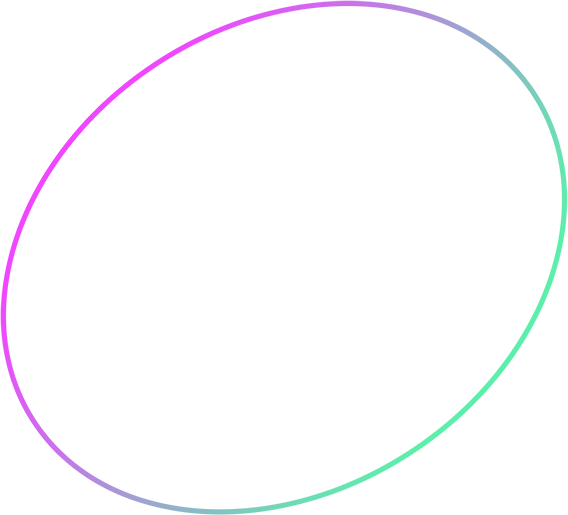 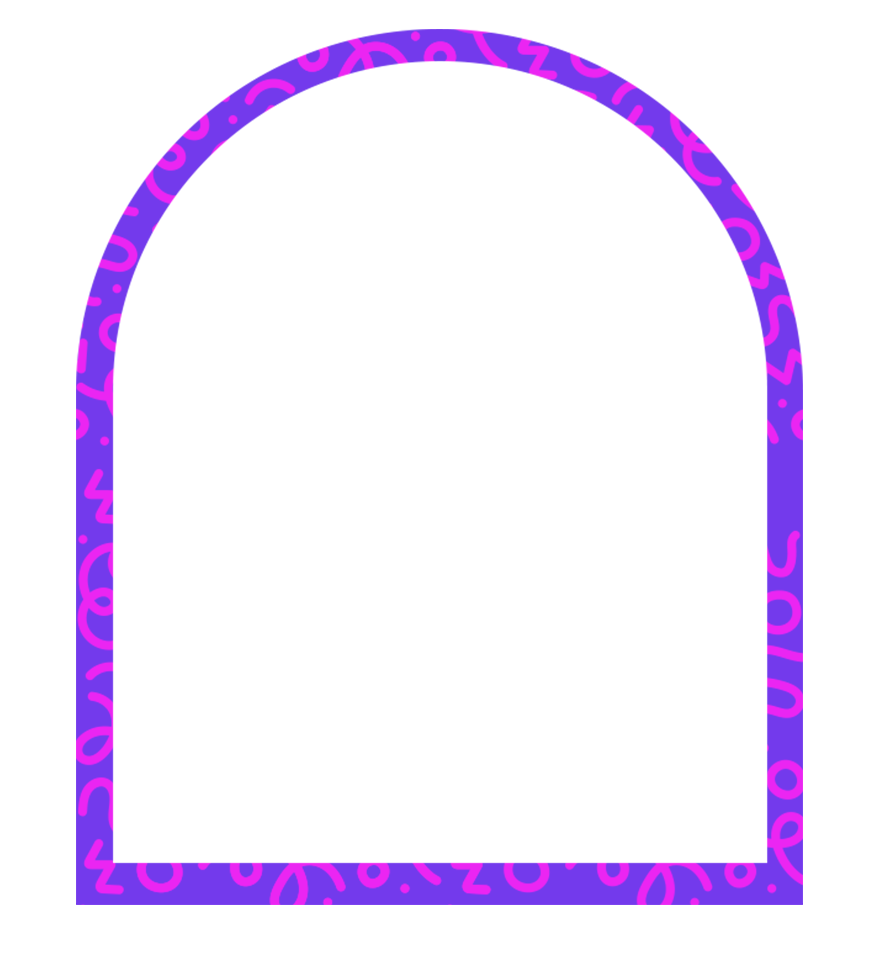 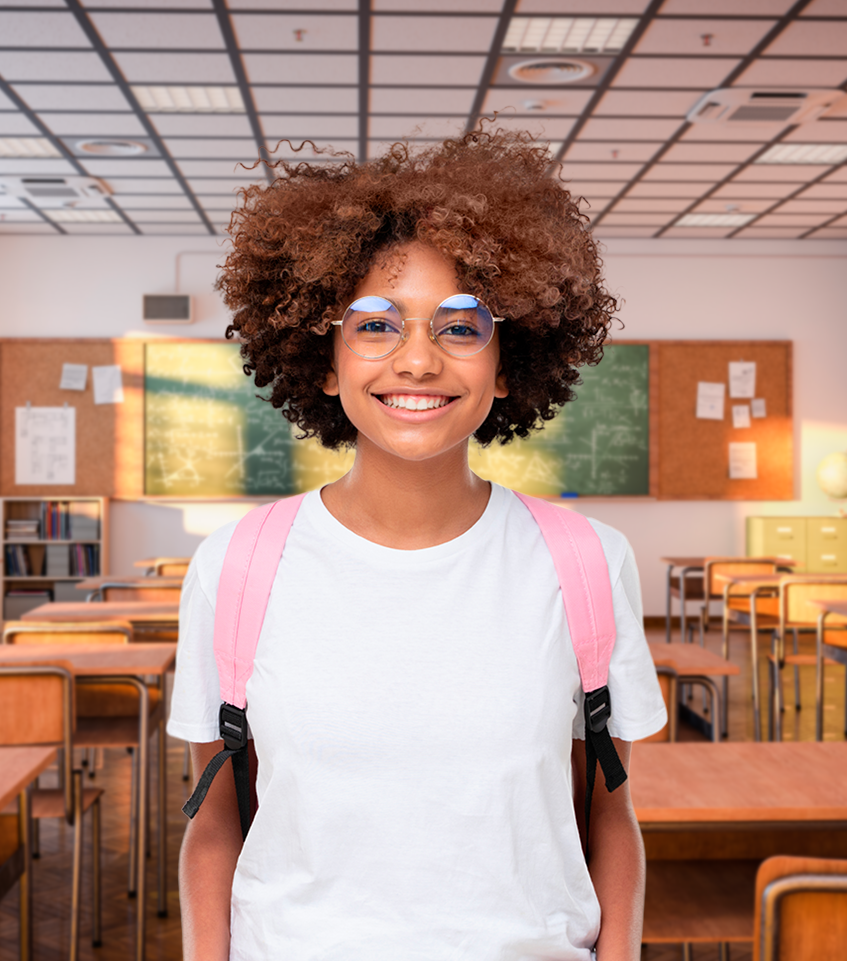 TRANSFORME SUA VIDA PARA MELHOR COM O
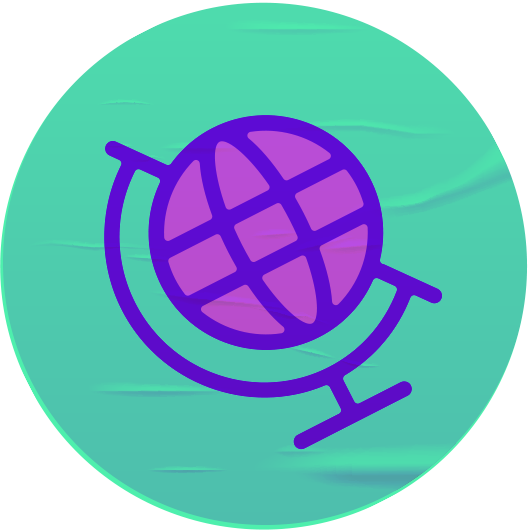 ENSINO MÉDIO
INTEGRAL
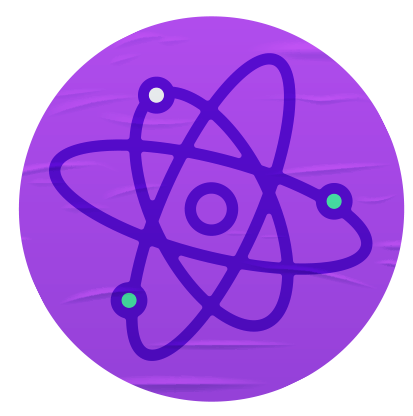 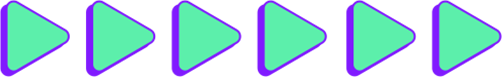 Seu potencial é ilimitado e nós estamos aqui para guiar você. 
Não perca tempo, inscreva-se agora!
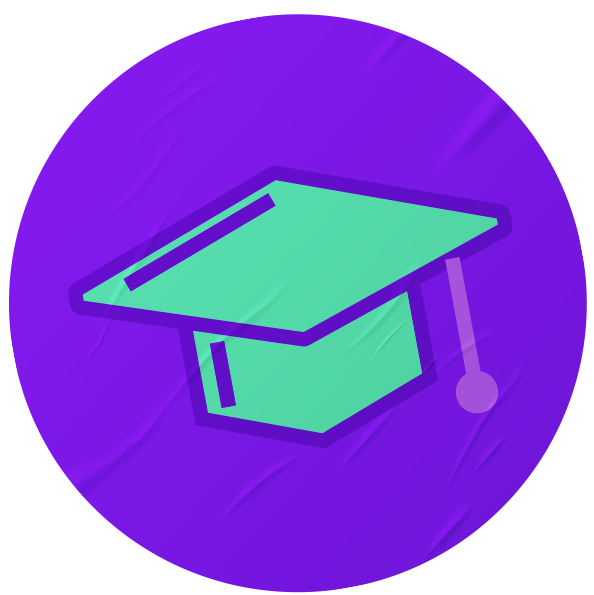 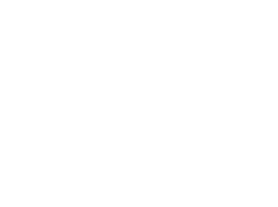 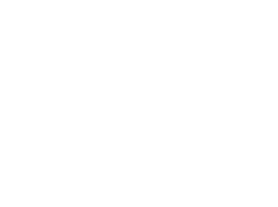 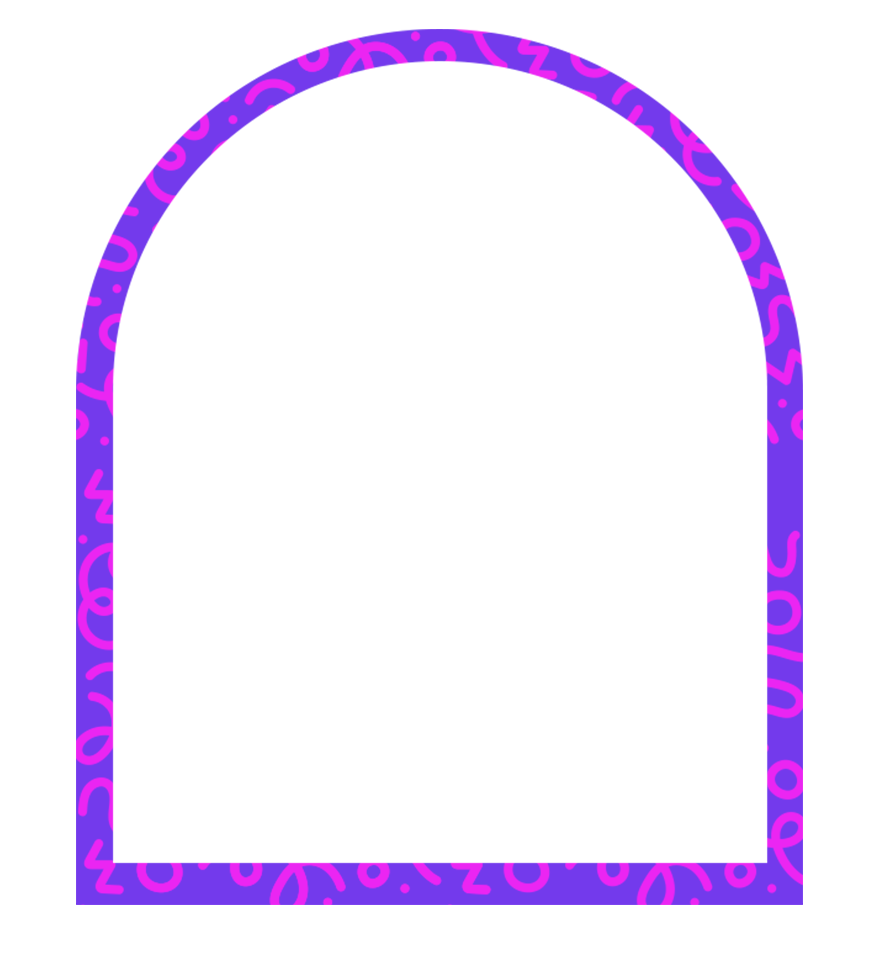 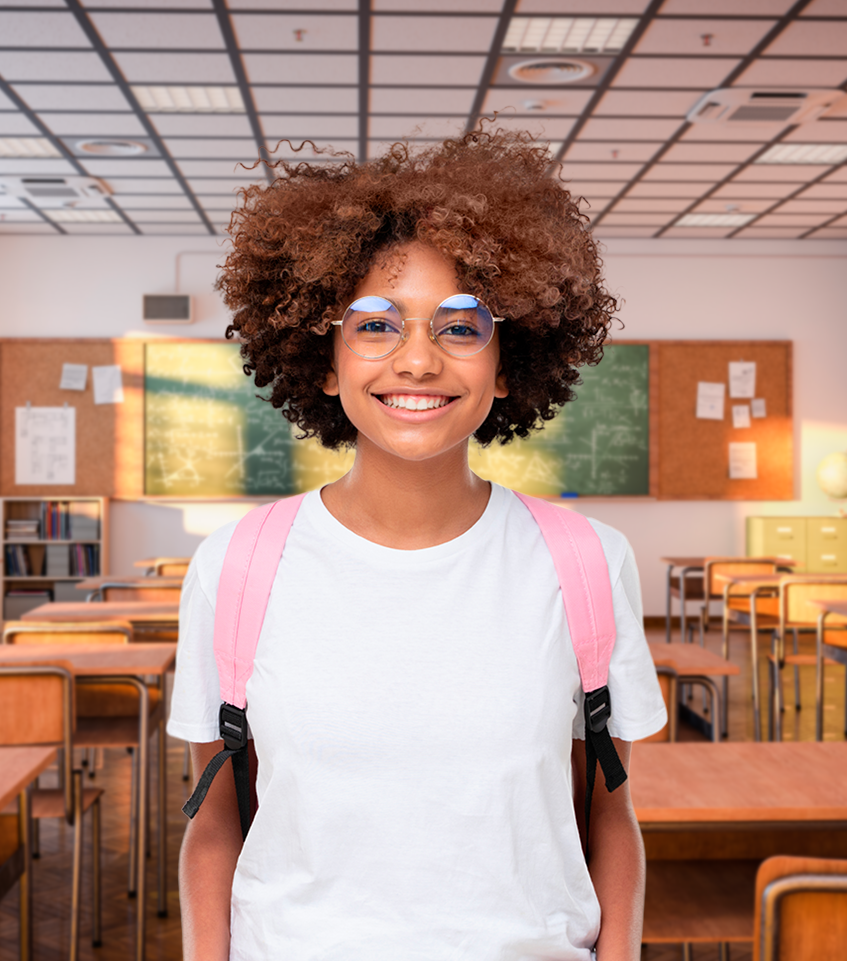 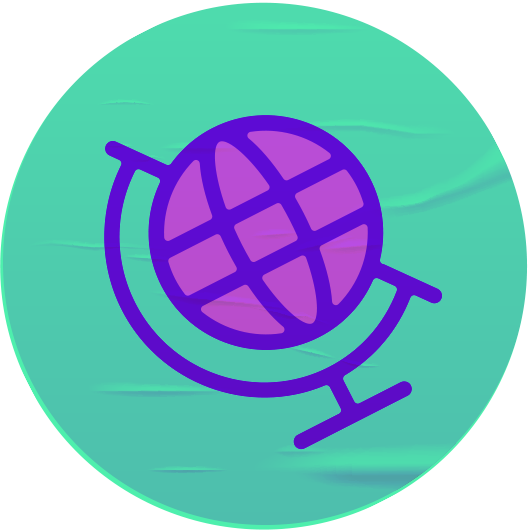 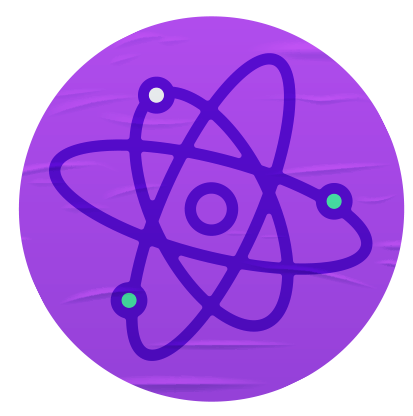 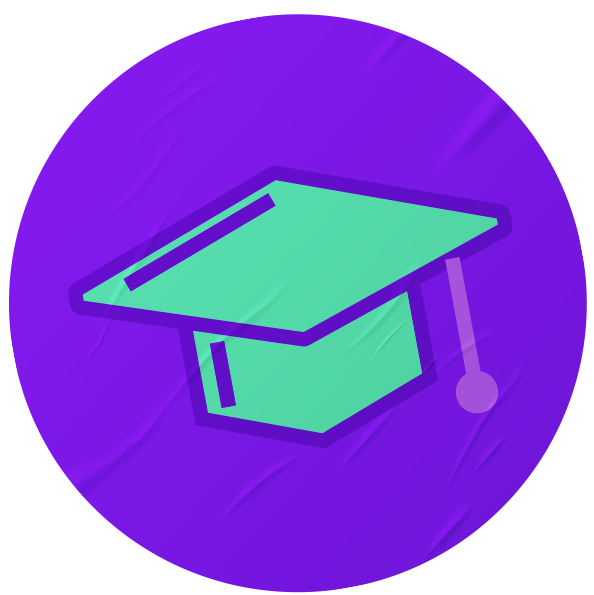 ENSINO MÉDIO
INTEGRAL TEM O ESTUDANTE
COMO PROTAGONISTA
Veja como o Integral funciona de verdade.
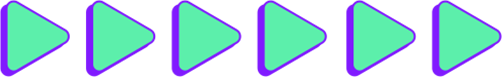 [Speaker Notes: Combinar esse post com o próximo]
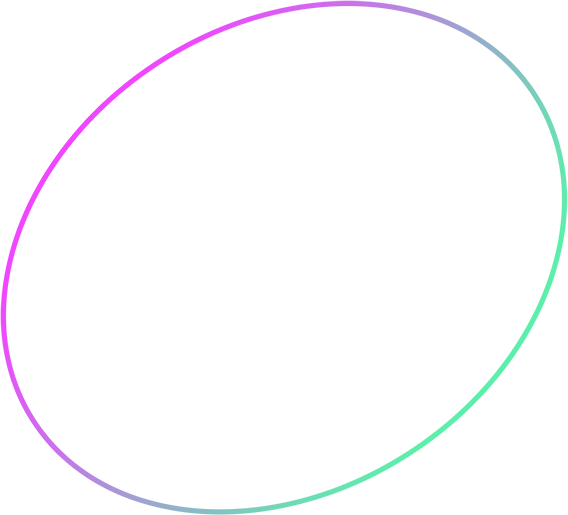 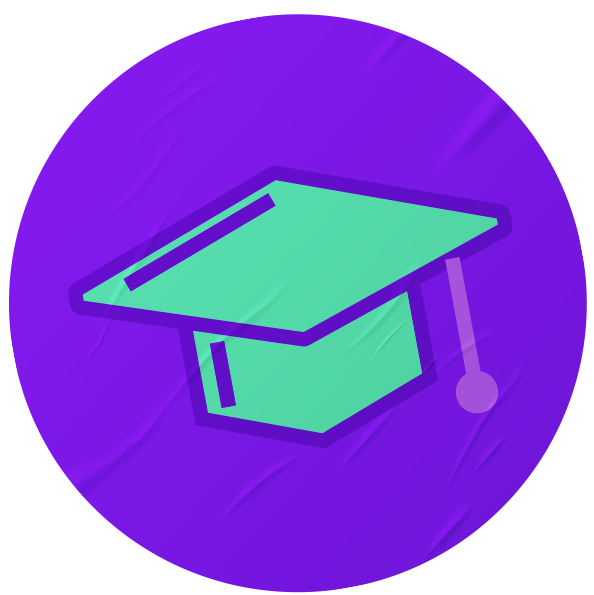 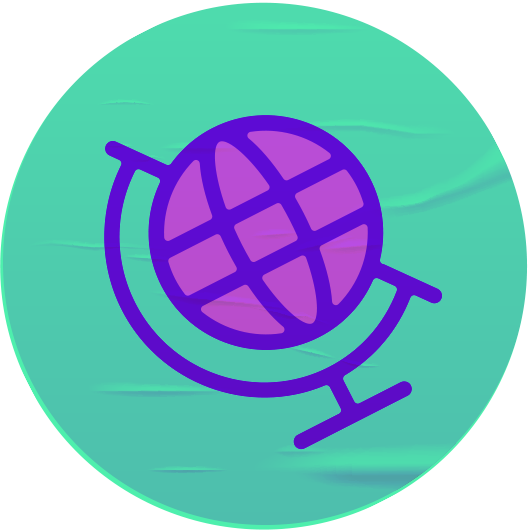 O ENSINO MÉDIO INTEGRAL
É UMA TRANSFORMAÇÃO NO JEITO DE APRENDER
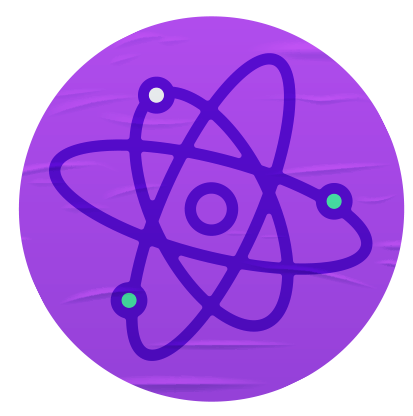 Aprendizado mais profundo e melhor uso do tempo
Maior contato com professores
Atividades práticas
Desenvolvimento de habilidades socioemocionais
Preparação para a vida adulta
Criação e acompanhamento de um projeto de vida
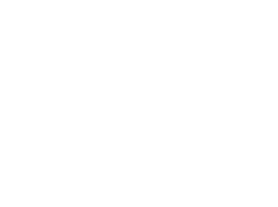 [Speaker Notes: Combinar esse post com o anterior]
ATENÇÃO,
DIRETORES
E DIRETORAS!
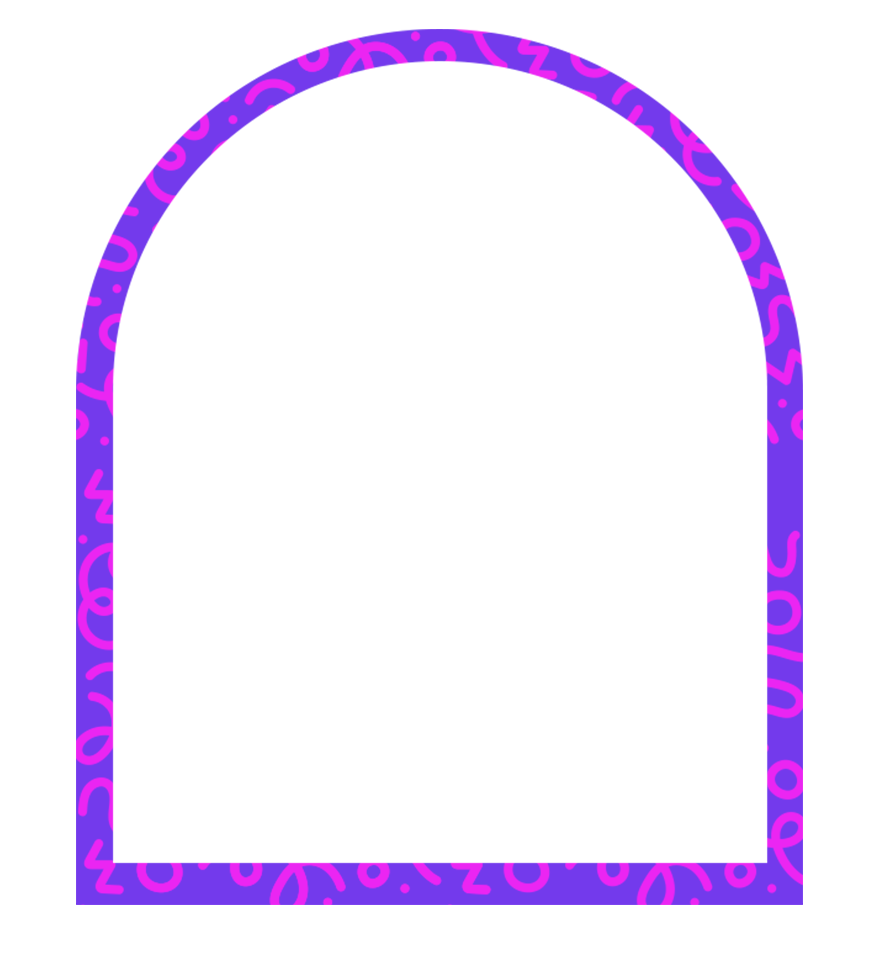 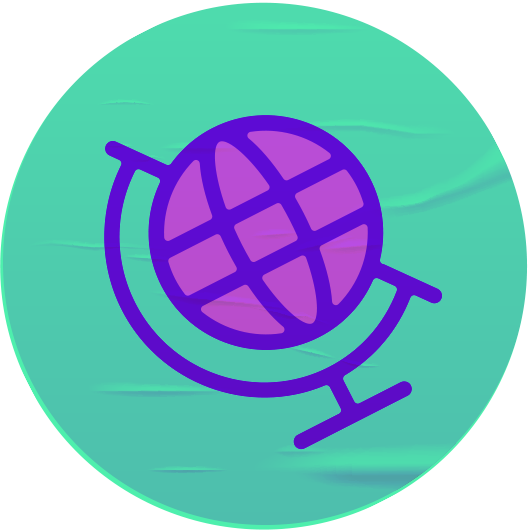 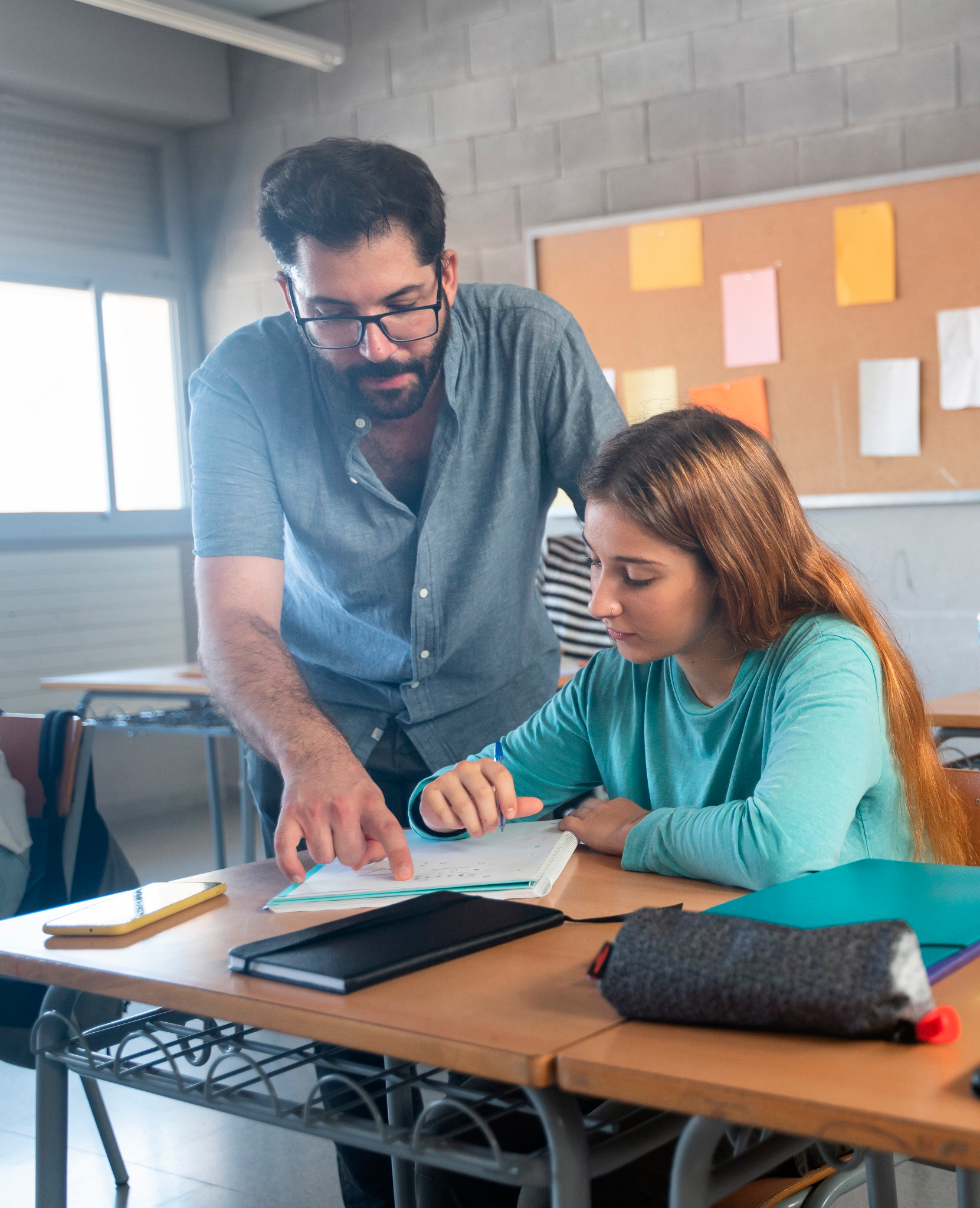 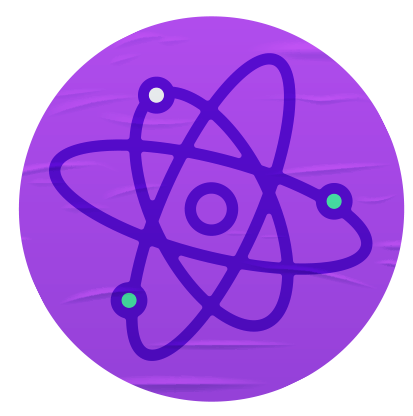 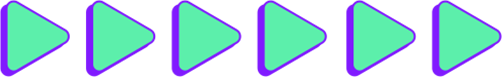 Vocês são peças fundamentais para o sucesso do Ensino Médio Integral 
na sua escola.
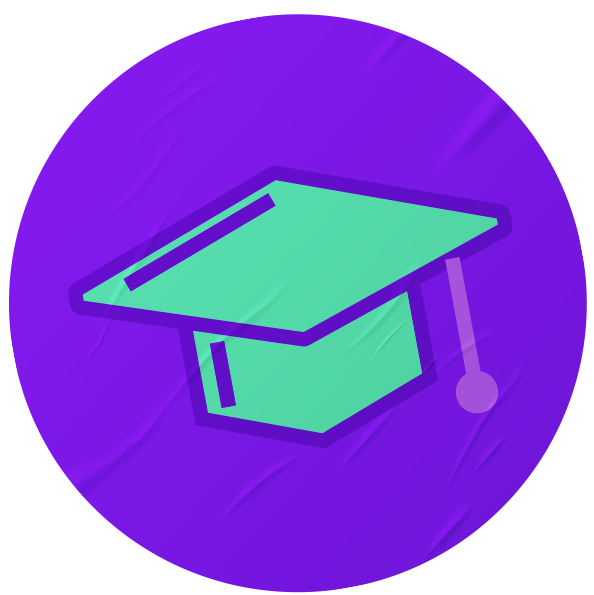 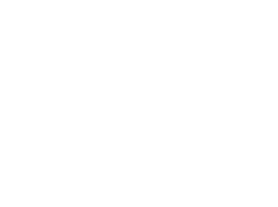 PREOCUPADO COM O FUTURO 
DE SEU FILHO? 
NÓS PODEMOS AJUDAR!
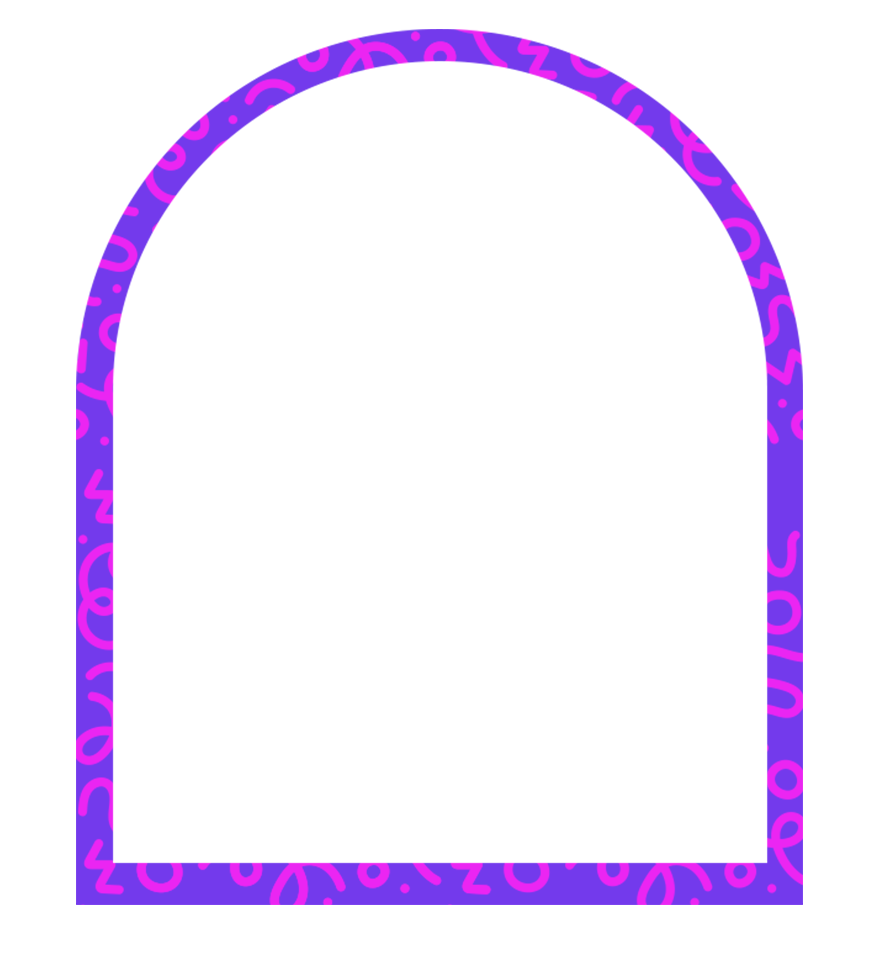 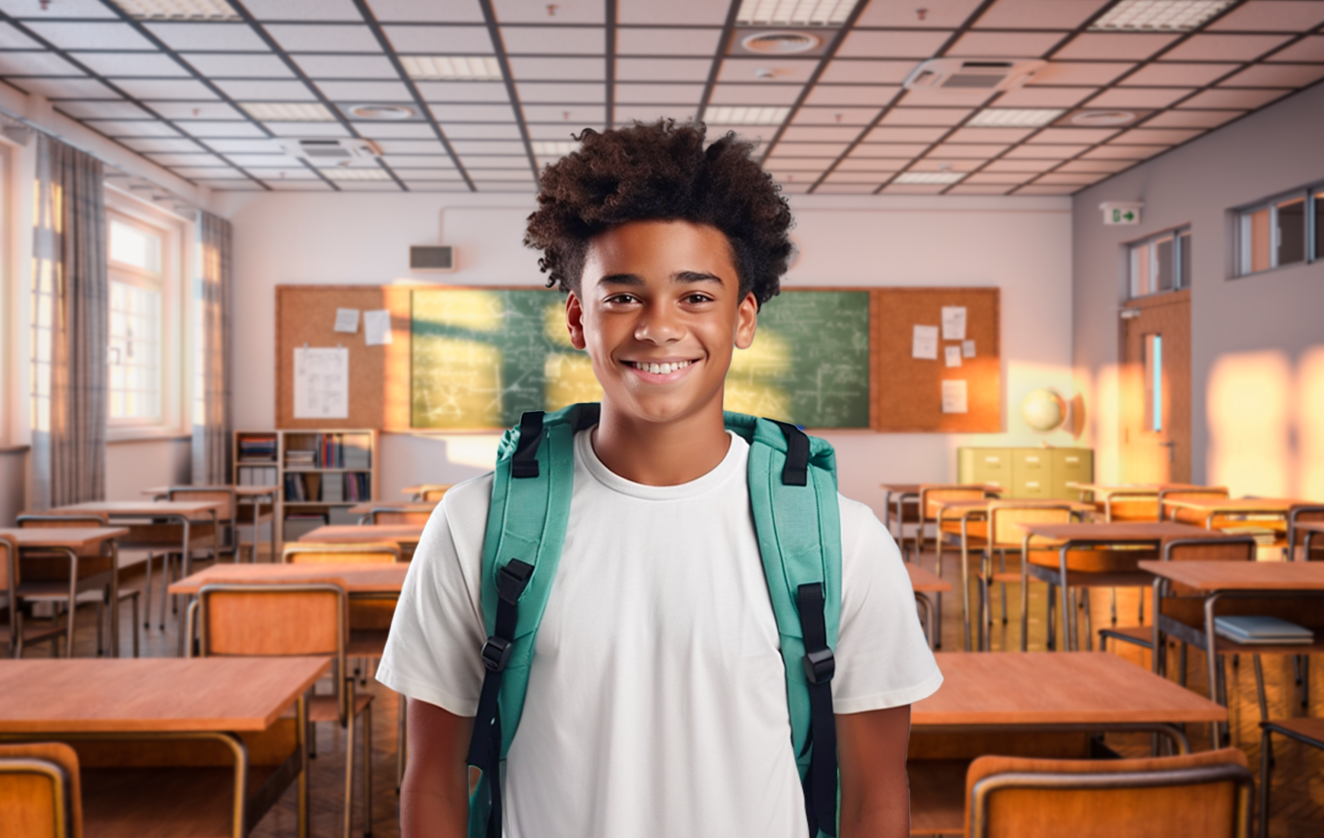 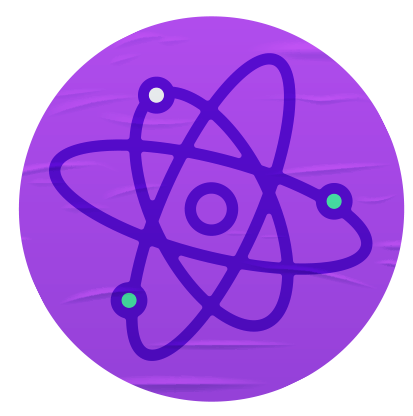 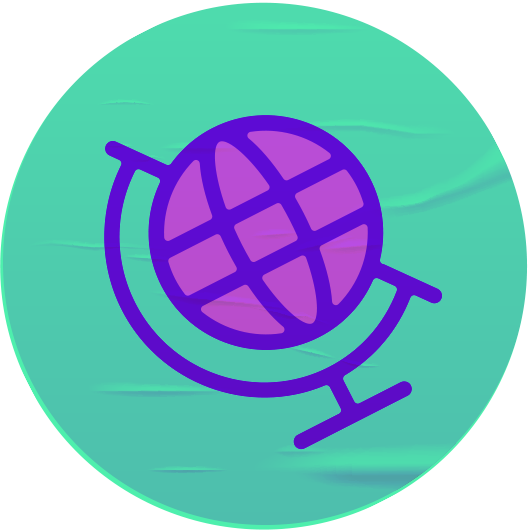 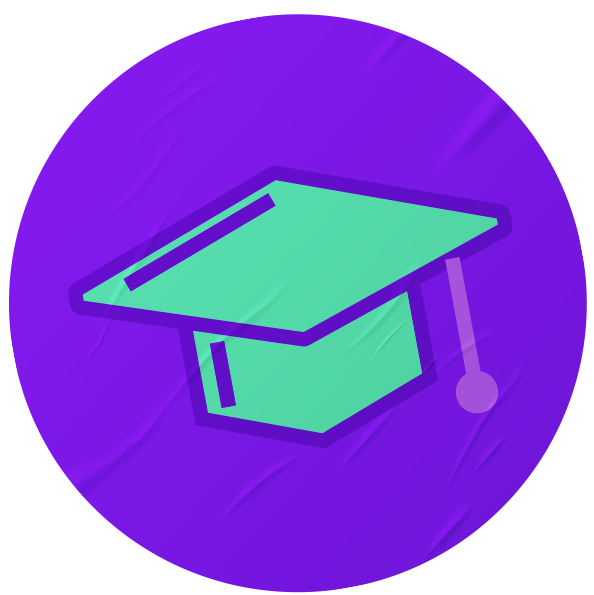 O Ensino Médio Integral 
é a escolha certa para 
um futuro de sucesso.
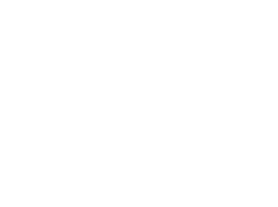